Екологічні проблеми ядерної енергії
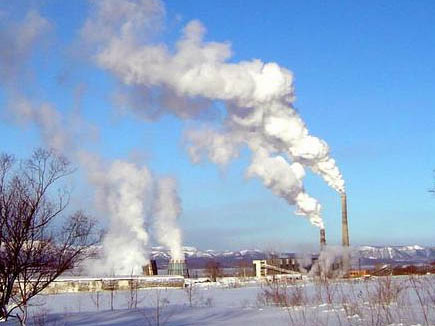 Виконали 
                                             учні 9-А класу
                                             Наумова Карина
                                             Копач Максим
                                             Букшицька Юлія
                                             Пономаренко Владислав
                                             Драгоморецька Валерія
Перша АЕС
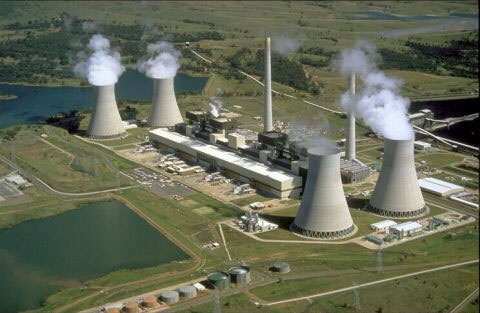 Мутація
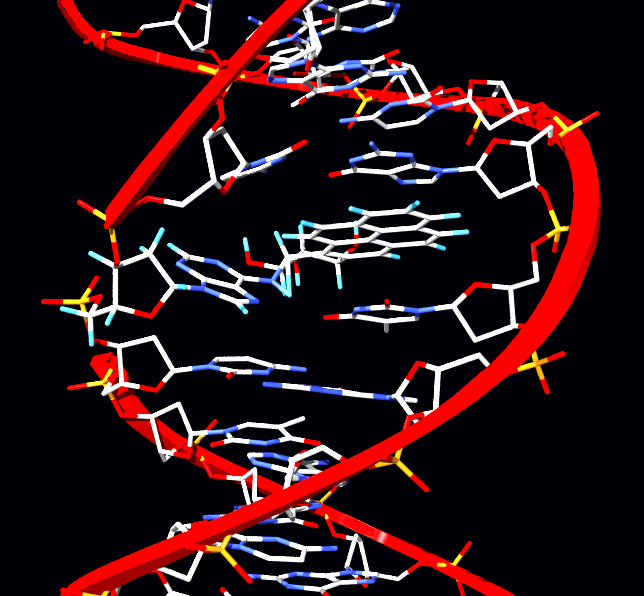 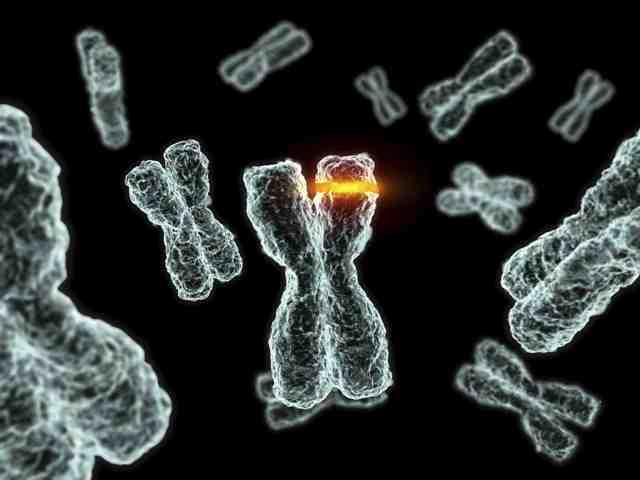 Екологія  відпрацьованої води
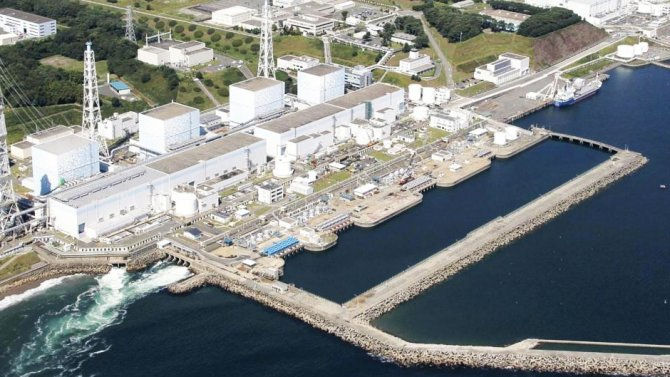 Радіоактивні відходи
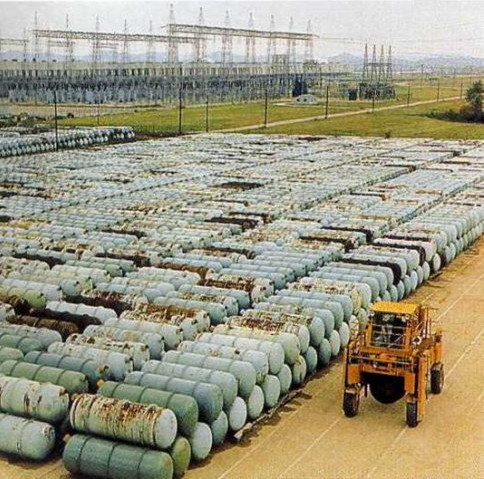 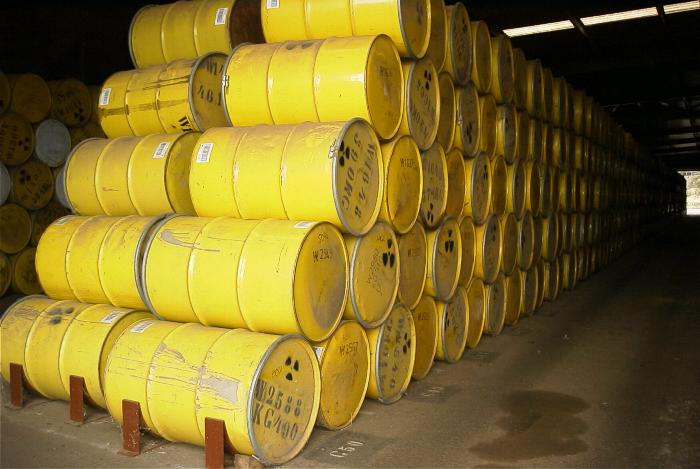 Уран
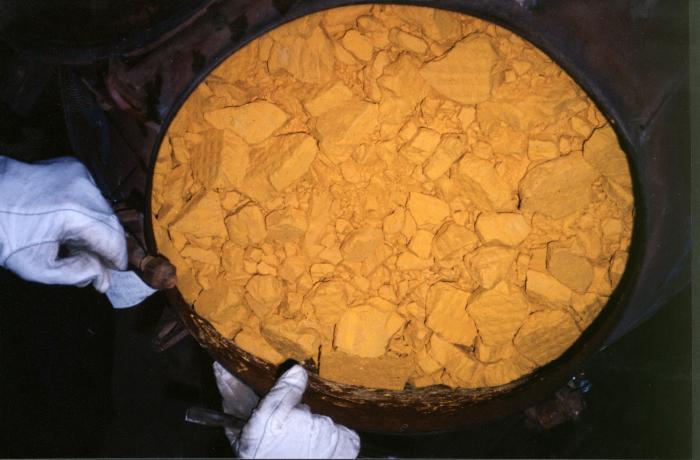 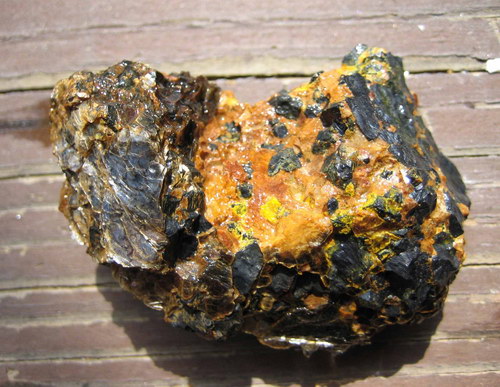 Будівництво АЕС
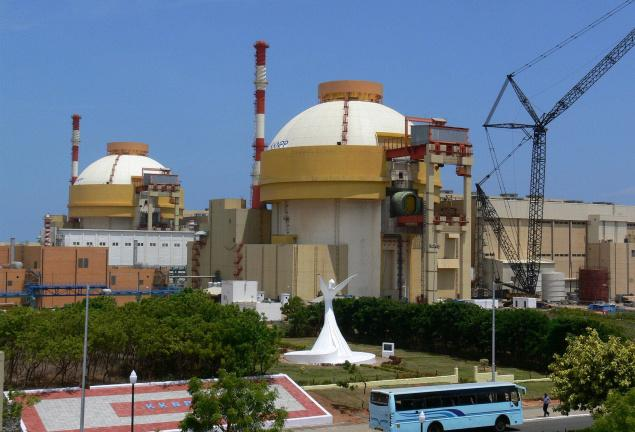 Спроба замінити уран плутонієм
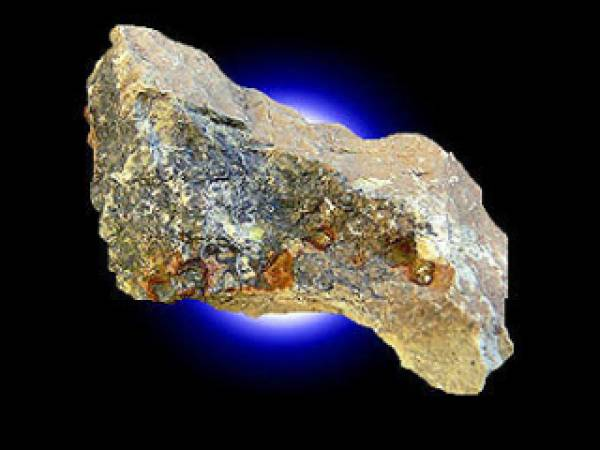 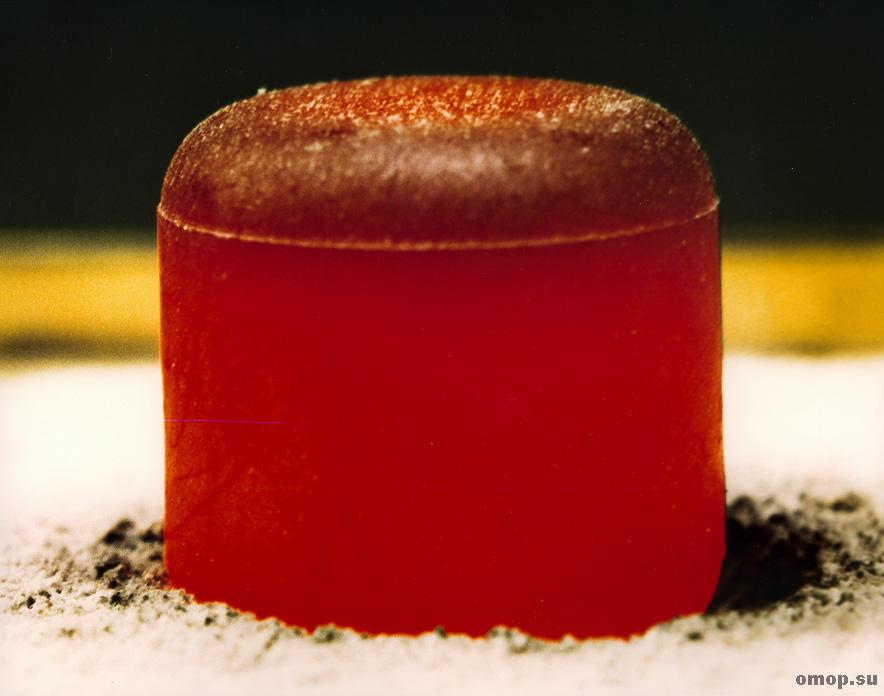 Відношення до атомної енергетики
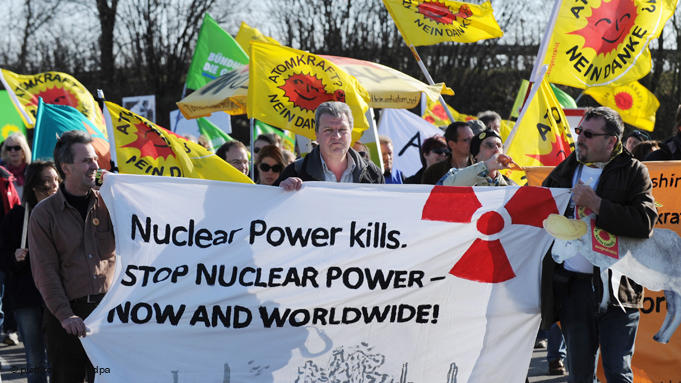 ДЯКУЕМО ЗА УВАГУ!